1: From webometrics to altmetrics: one and a half decades of digital research at Wolverhampton
Jonathan M Levitt
Statistical Cybermetrics Research Group
University of Wolverhampton.
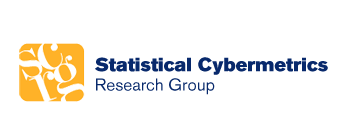 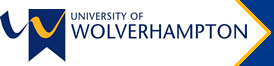 2: What is Webometrics?
The study of web-based content with primarily quantitative methods for social science research goals
Mike Thelwall (2009). Introduction to Webometrics:
Quantitative Web Research for the Social Sciences.
Morgan & Claypool.
3: What are Altmetrics?
Counts of social web mentions of articles
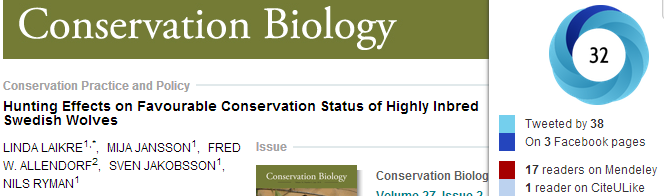 4: Categories of Altmetrics 1
General sites: Twitter, Facebook, Blogs,…
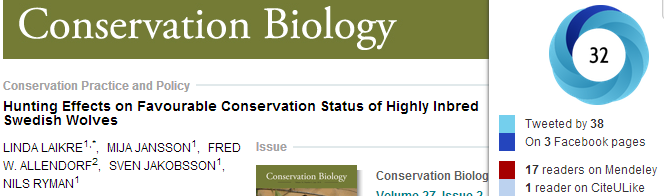 5: Categories of Altmetrics 2
Scientific sites: Science blogs, Mendeley, CiteULike, Connotea
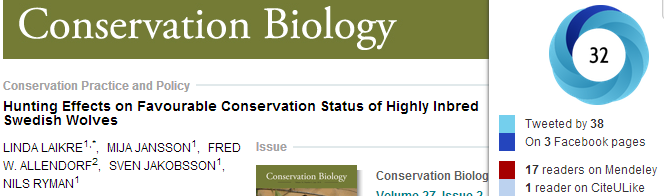 6: Categories of Altmetrics 3
News sites: Digg, Reddit,…
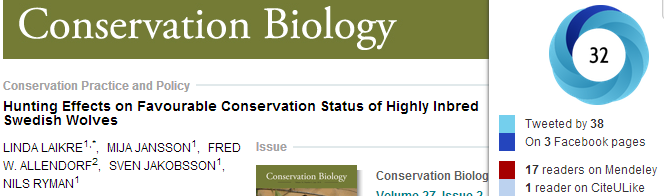 7: Validity of altmetrics 1
Empirical evidence of various altmetrics shows that they sometimes correlate with citation counts
Thelwall, M., Haustein, S., Larivière, V. & Sugimoto, C. (2013). Do altmetrics work? Twitter and
ten other candidates. PLOS ONE, 8(5), e64841. doi:10.1371/journal.pone.0064841
8: Validity of altmetrics 2
So altmetrics are probably useful as early citation indicators
But probably point to wider impact (educational, societal)
Thelwall, M., Haustein, S., Larivière, V. & Sugimoto, C. (2013). Do altmetrics work? Twitter and
ten other candidates. PLOS ONE, 8(5), e64841. doi:10.1371/journal.pone.0064841
9: How should we use altmetrics 1?
Early indications of which of our articles are/aren’t having an impact
10: How should we use altmetrics 2?
To identify others’ important articles through their high altmetric scores – if reported
11: How much authority do altmetrics have 1?
Low validity because of the potential for spam and self-publicity
Can’t compare altmetrics for articles in different fields or published in different years
12: How much authority do altmetrics have 2?
Unknown balance between scholarly, educational and societal impact (and entertainment value in some cases)
Useful indicators of impact, but not measures of impact
13: Example of altmetric study 1
Ananlysis of twi eats on Nobel Prize winners (STI, 2014).
14: Example of altmetric study 1
Ananlysis of increase in Mendeley references to articles by Nobel Prize winners (ongoin).
15: Conclusion 1
Webometric and altmetric research has investigated the value of various web-based metrics
16: Conclusion 2
If carefully collected and interpreted, they can often give useful evidence about many different aspects of research
17: Conclusion 3
Also: Free Webometric Analyst software for webometrics, Twitter and Mendeley at http://lexiurl.wlv.ac.uk